CHORINHO BRASILEIRO
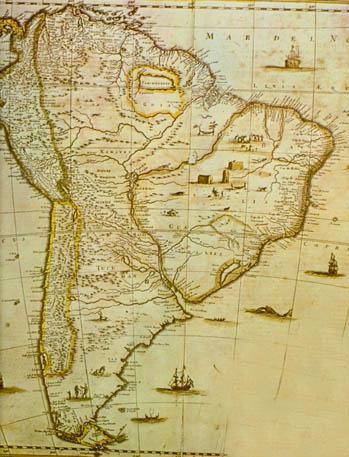 Certa noite, ao entrar no meu
gabinete vi, num mapa-mundi
que tenho na parede,
o nosso Brasil chorar:
O que houve, meu Brasil
brasileiro? - perguntei-lhe!
E ele, espreguiçando-se em 
seu berço esplêndido, 
esparramado e verdejante
sobre a América do Sul,
respondeu chorando, com
suas lágrimas amazônicas.
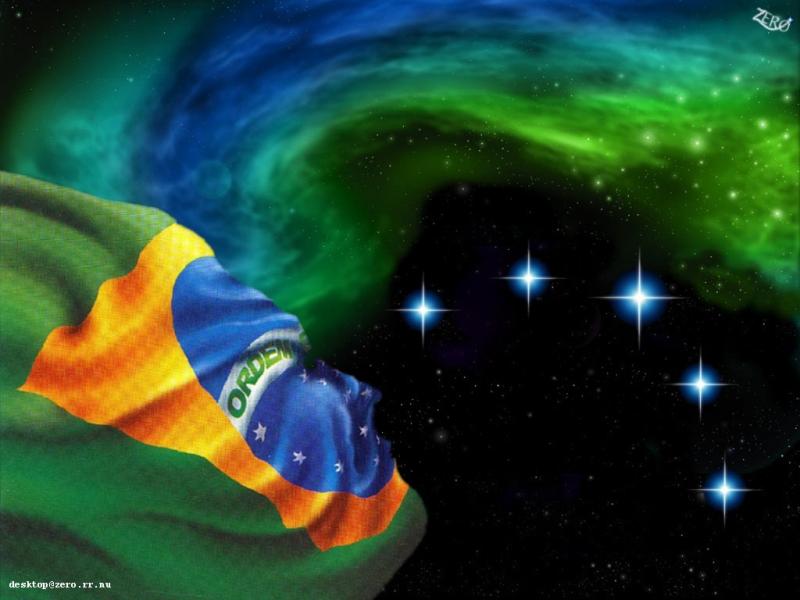 - Estou sofrendo. Vejam o que estão fazendo comigo...
Antes, os meus bosques tinham mais flores
e meus seios mais amores.
Meu povo era heróico
e os seus brados retumbantes.
O sol da liberdade era mais fúlgido
e brilhava no céu a todo instante.
Onde anda a liberdade, 
onde estão os braços fortes?
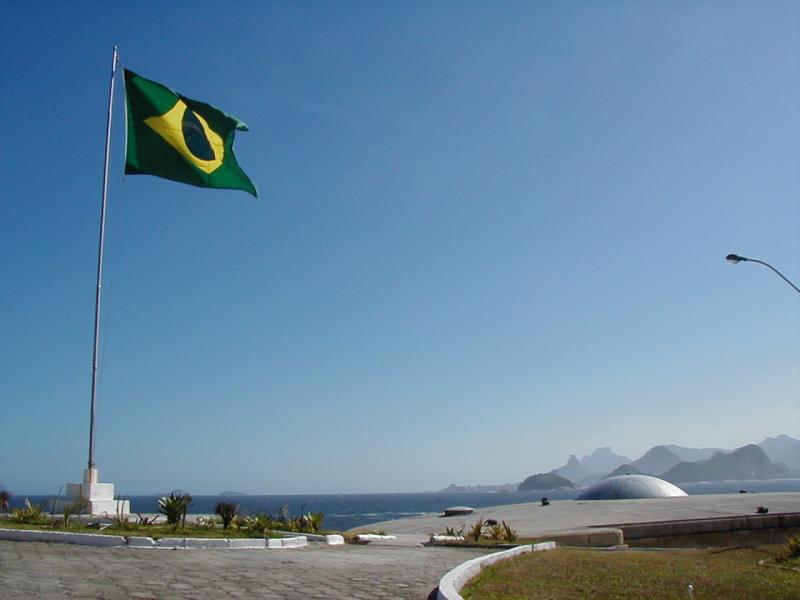 Eu era a Pátria amada e idolatrada.
Havia paz no futuro e glórias no passado.
Nenhum filho meu fugia à luta.
Eu era a terra adorada
e dos filhos deste solo
era a mãe gentil.
E era gigante pela própria natureza
que hoje devastam e queimam, 
sem que nenhum homem de coragem, 
às margens plácidas de algum riachinho,
tenha a coragem de gritar mais alto
para libertar-me desses novos tiranos
que ousam roubar o verde louro
de minha flâmula.
E não suportando as chorosas 
queixas do Brasil, saí de casa 
e fui para o jardim.
Era noite e pude ver
a imagem do Cruzeiro 
que resplandece no lábaro que 
o nosso país ostenta estrelado.
Pensei... conseguiremos salvar
esse país sem braços fortes? 
Pensei mais... quem nos 
devolverá a grandeza 
que a Pátria nos traz? 
Voltei ao gabinete mas encontrei 
o mapa silencioso e mudo,
como uma criança dormindo 
em seu berço esplêndido.
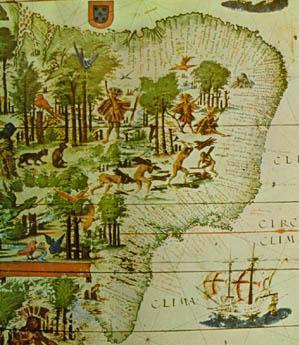 Lá fora, nas ruas e praças, já estão sendo feitos 
os preparativos para os comícios.
Quem salvará o Brasil? Perguntei a mim mesma 
como se tivesse a resposta...
Eu? Tu? Ele? Nós? Vós? Eles? 
Ninguém isoladamente, certamente.
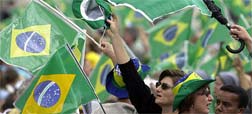 Talvez quem sabe,
numa nova conjugação?
Por favor, muito cuidado ao votar.
Esteja bastante consciente de sua escolha,
coloque acima de qualquer interesse
o amor por esta Pátria que precisa deixar de ser
um país do futuro para ser
a nossa realidade de hoje.
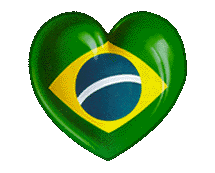 Jocelia@sfnet.com.br